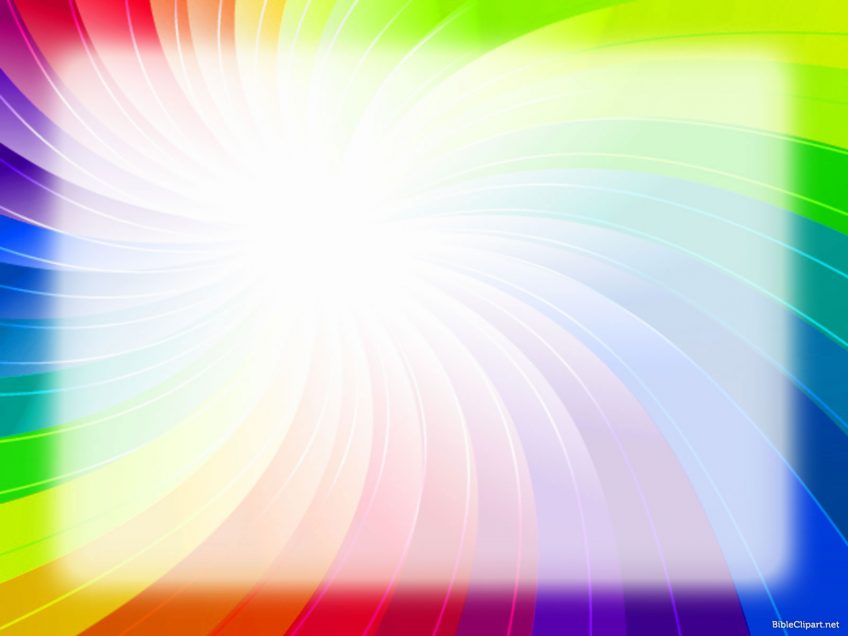 Кувакина Татьяна Николаевна
Я – воспитатель и этим горжусь!
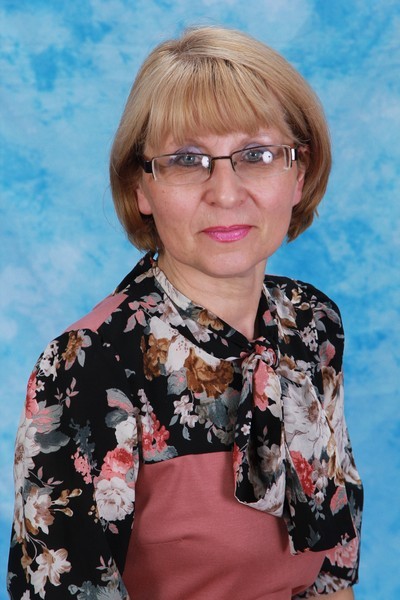 Воспитатель первой квалификационной категории «МБДОУ детского сада комбинированного вида «Ягодка»
Педагогический стаж: 22 года
Образование: высшее педагогическое
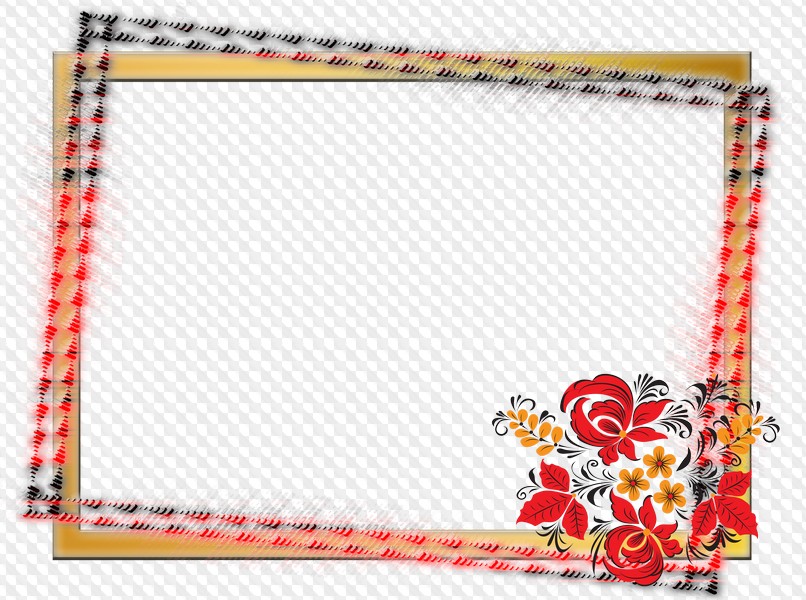 Приоритетное направление в работе:
Влияние устного народного творчества на развитие речи детей 3-4 лет
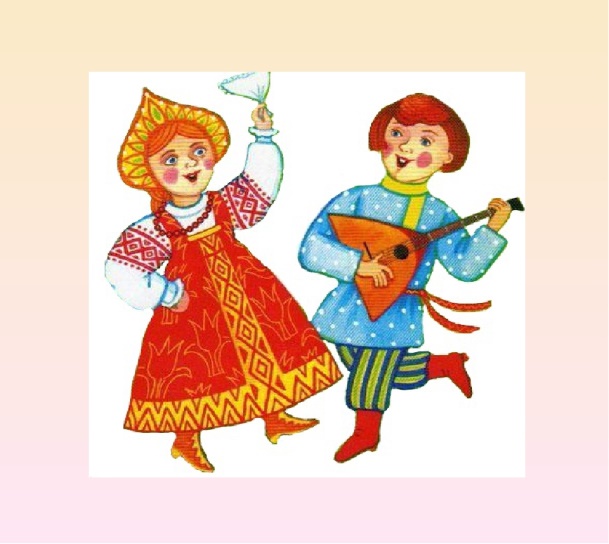 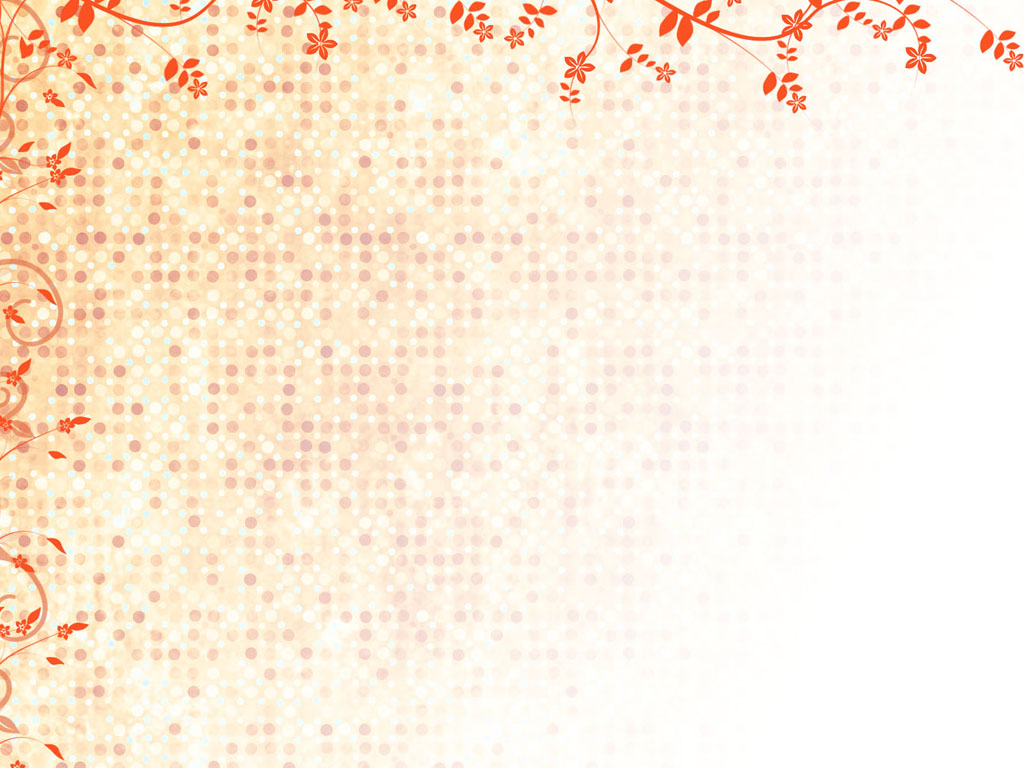 Актуальность
Возраст от 3 до 4 лет имеет особое значение для речевого развития ребенка. Главная задача педагога в области развития речи детей младшего дошкольного возраста – помочь им в освоении разговорной речи, родного языка.
Важнейшим источником развития выразительности детской речи являются произведения устного народного творчества, в том числе малые фольклорные формы (загадки, заклички, потешки, прибаутки, песенки, скороговорки, пословицы, поговорки, считалки, колыбельные).
Воспитательное, познавательное и эстетическое значение фольклора огромно, так как он расширяет знания ребенка об окружающей действительности, развивает умение чувствовать художественную форму, мелодику и ритм родного языка.
Помогать детям в новых открытиях, беречь их веру в прекрасное и оберегать их беззаботное детство – моя главная задача в каждодневной работе.
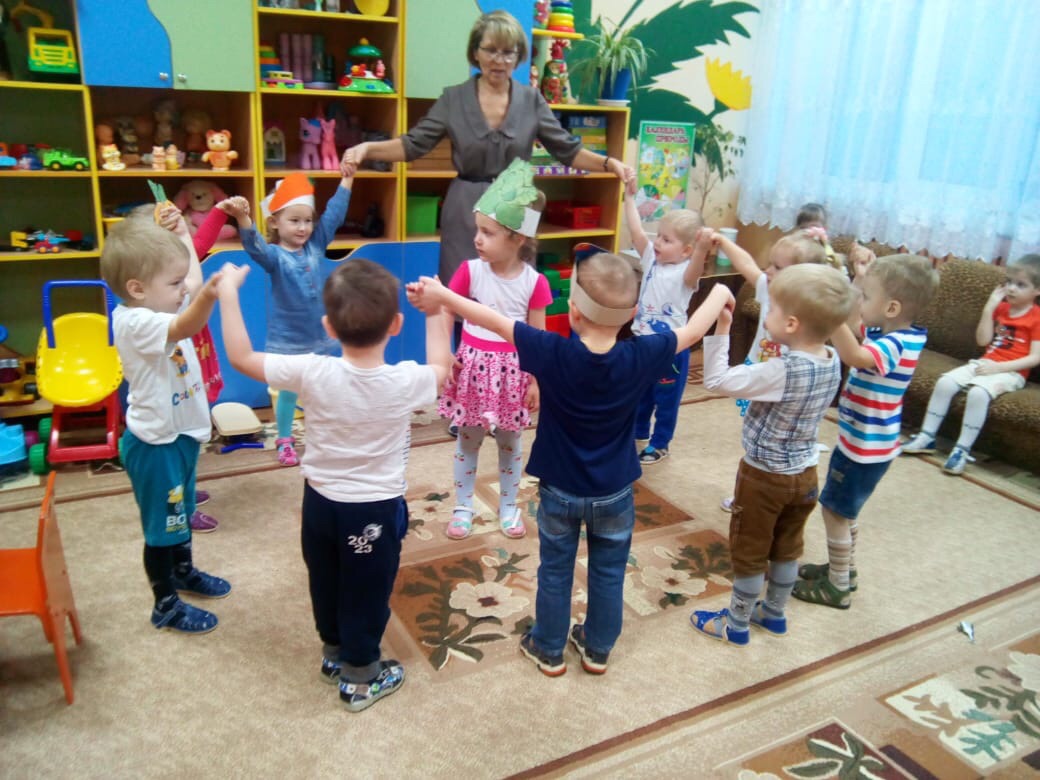 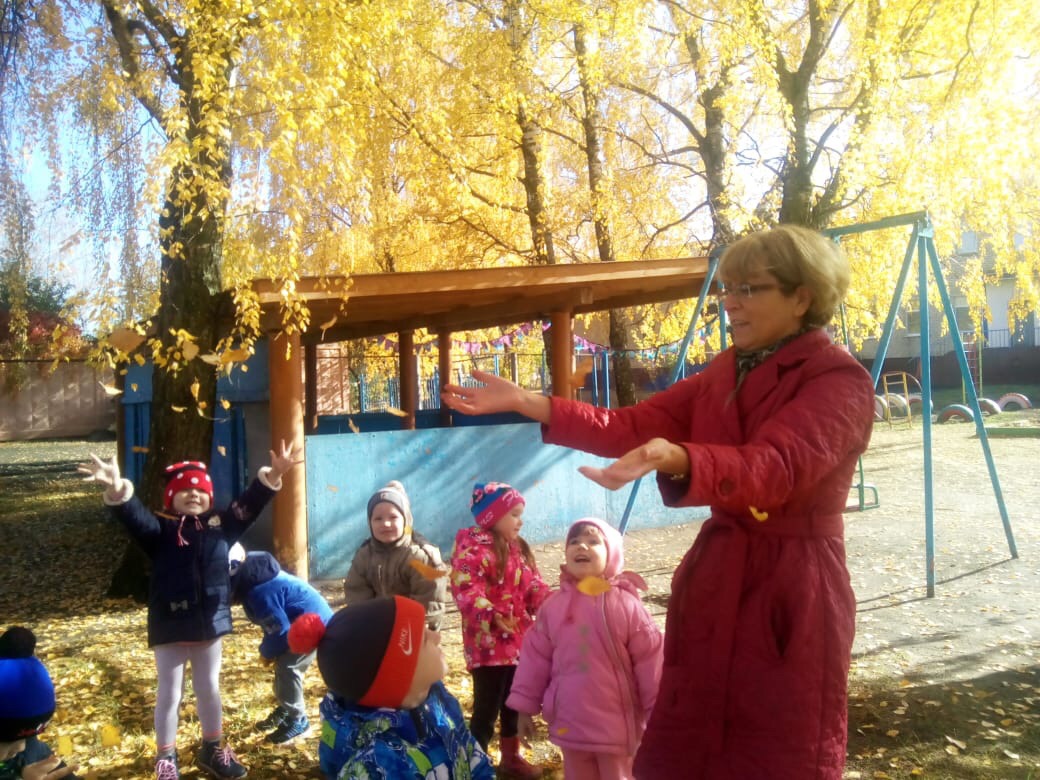 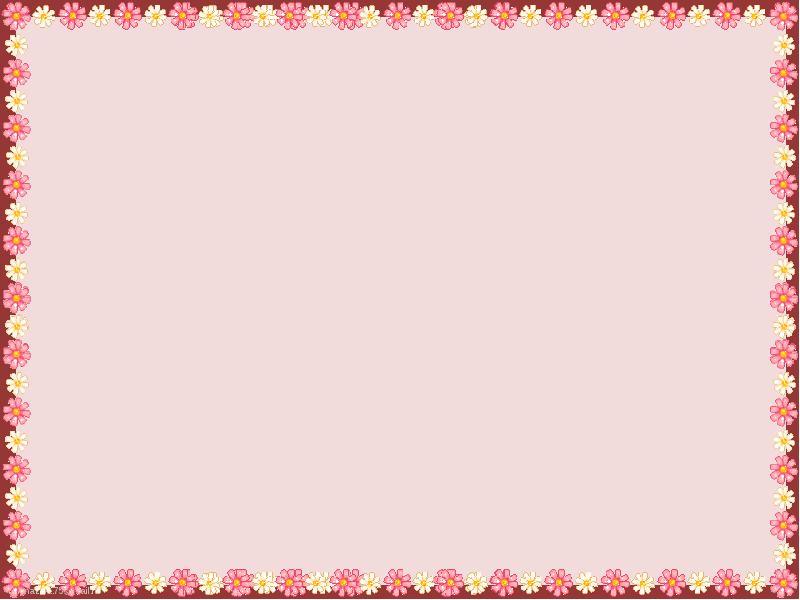 Предоставляю детям право выбора видов деятельности (рисование, лепка, игра на музыкальных инструментах, танцы) Способствую развитию коммуникативных качеств.
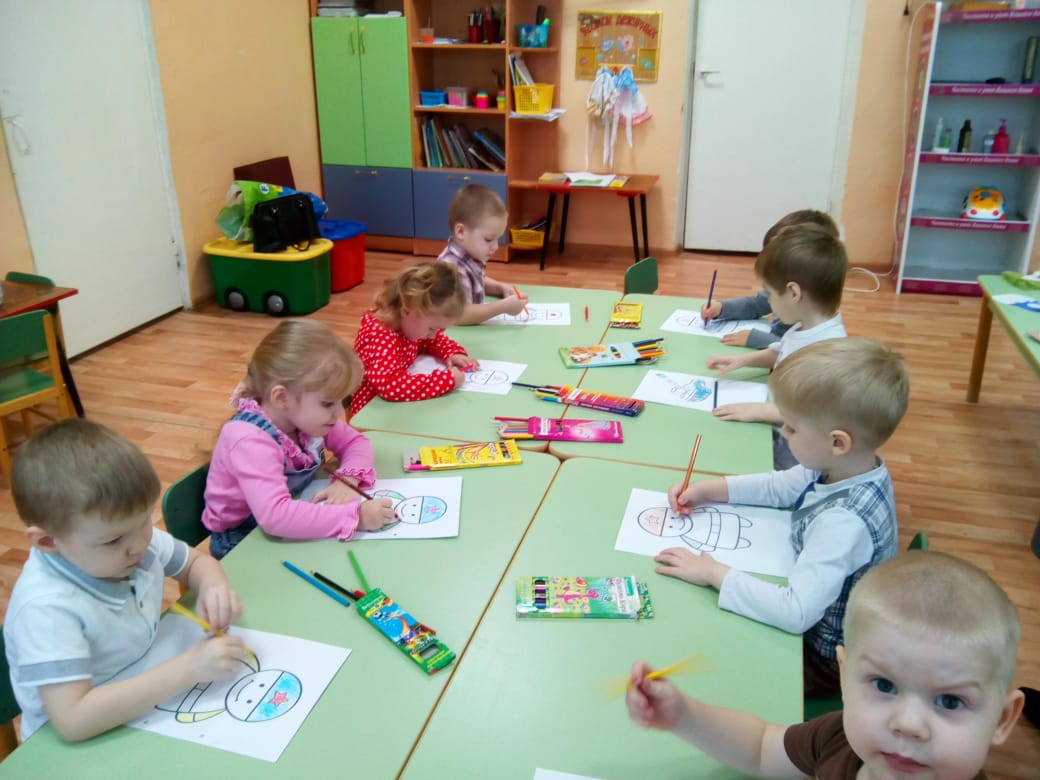 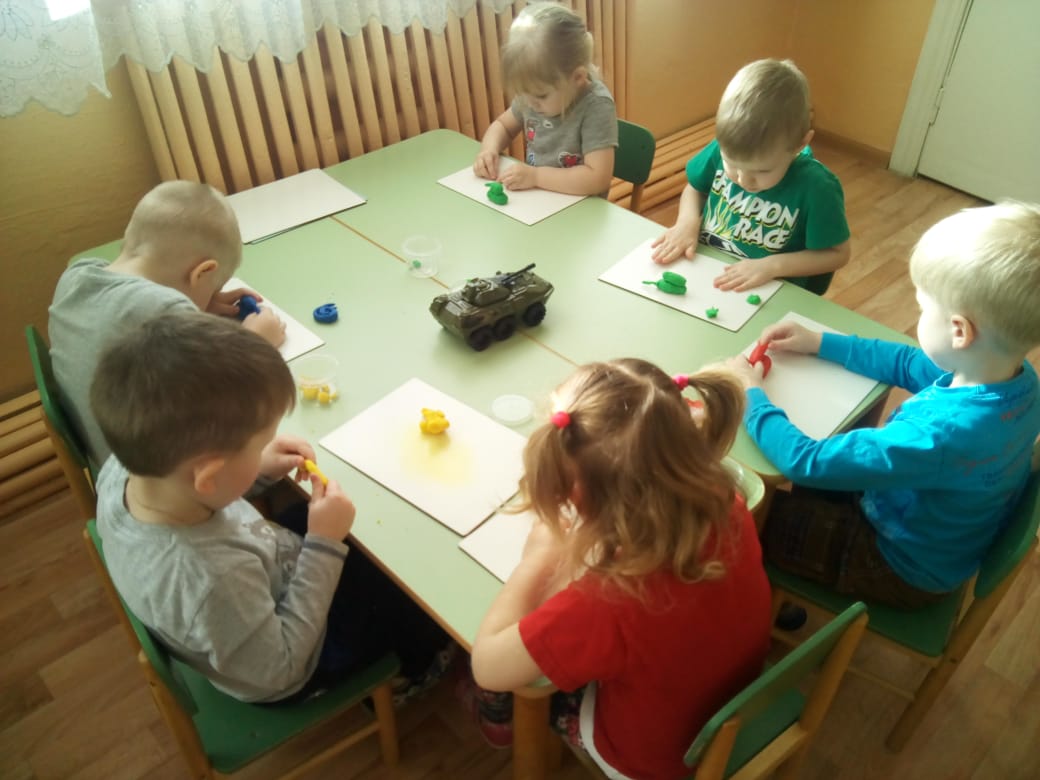 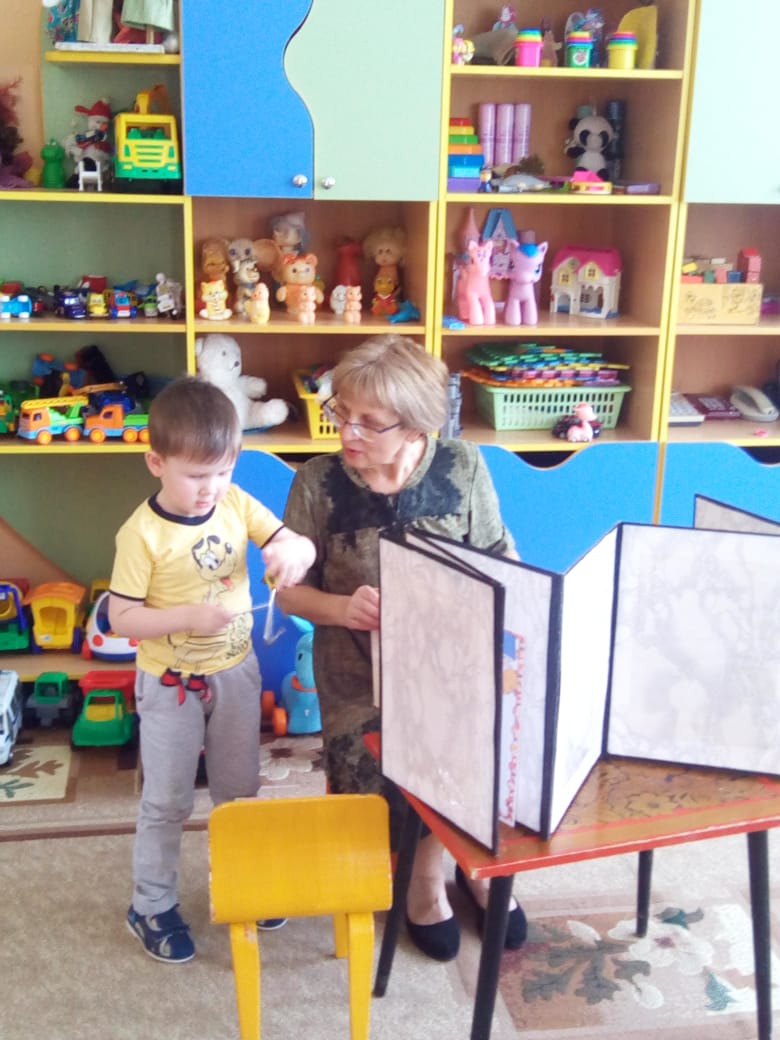 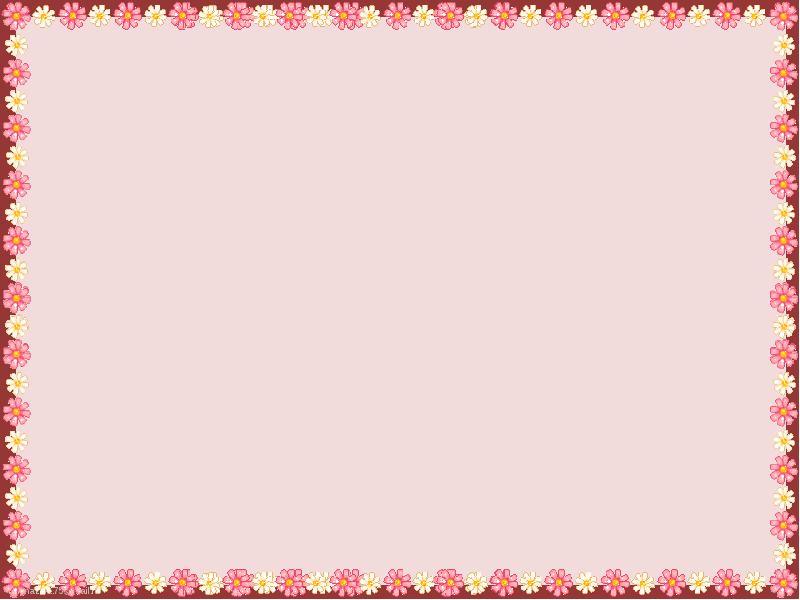 НОД является неотъемлемой частью нашей каждодневной работы. Различные беседы, мастер классы, физические упражнения помогают развитию детей.
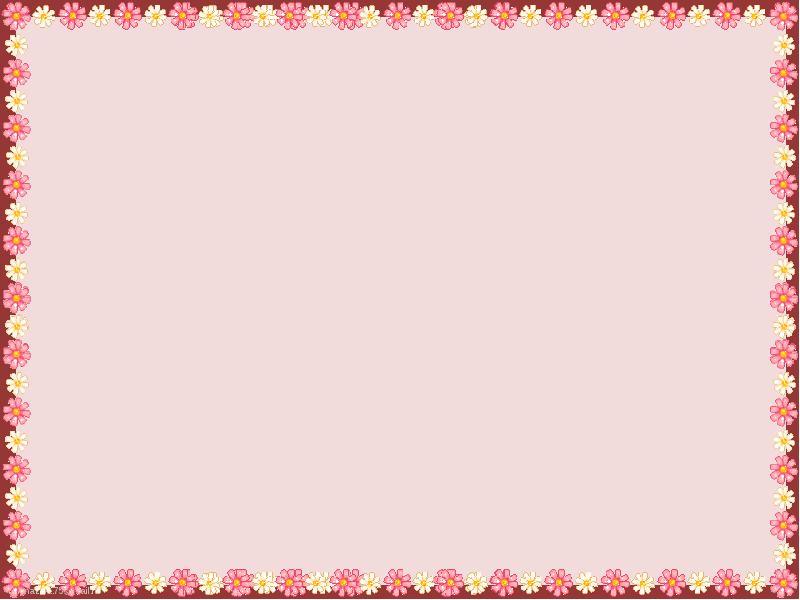 Общаясь с современными детьми приходится быть с ними на одной «волне». В этом мне помогает глобальная сеть интернет. Находить новые идеи для занятий мне помогают педагогические интернет ресурсы, активным пользователем которых я являюсь
https://nsportal.ru/user/1022794/edit/avatar
https://www.maam.ru/users/424445
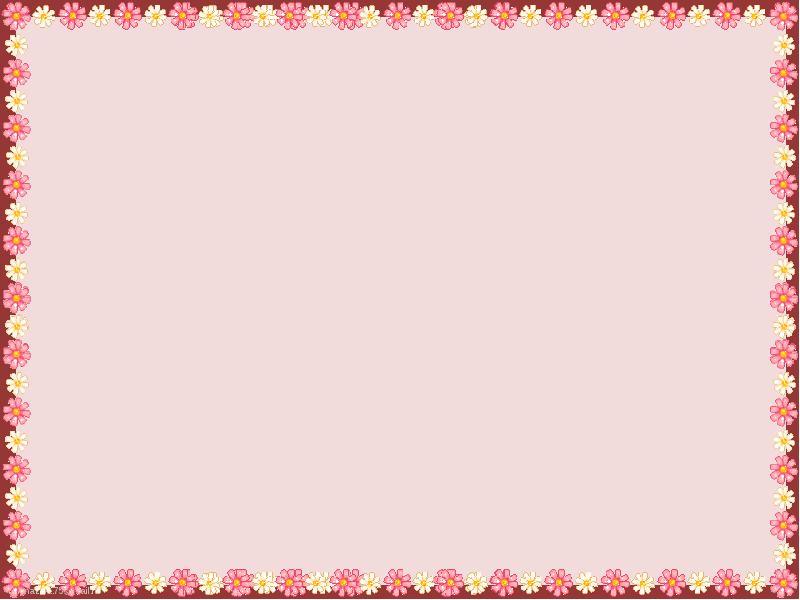 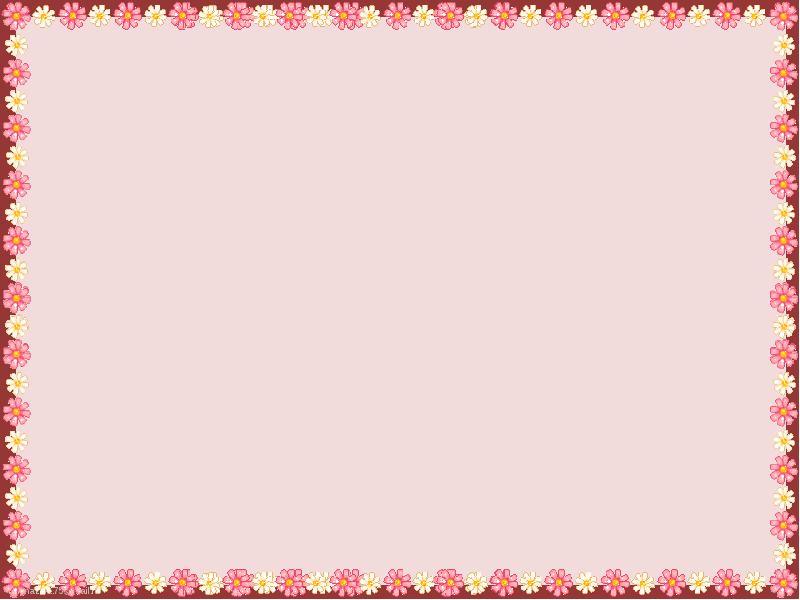 0 – 2 (низкий уровень)
2 – 4 (средний уровень)
4 – 6 (высокий уровень)
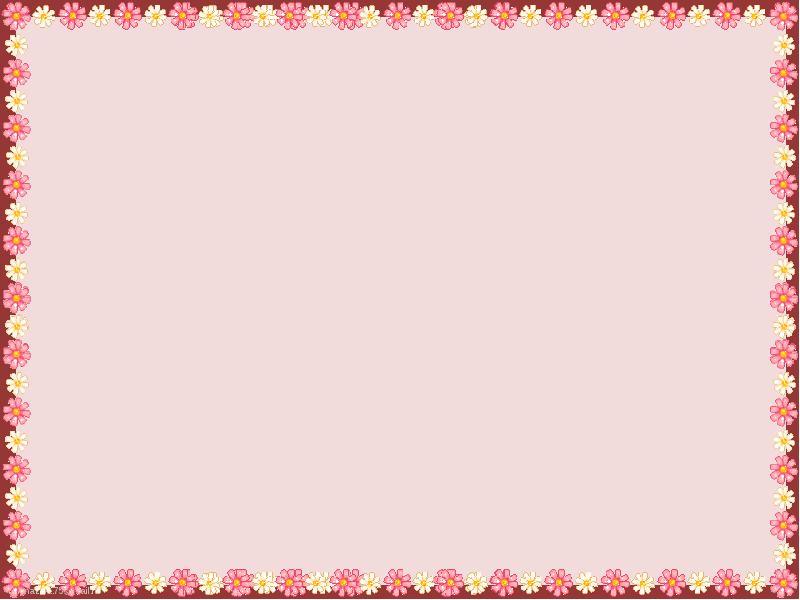 Чтобы всесторонне развивать своих подопечных, я сама должна быть творчески развита.
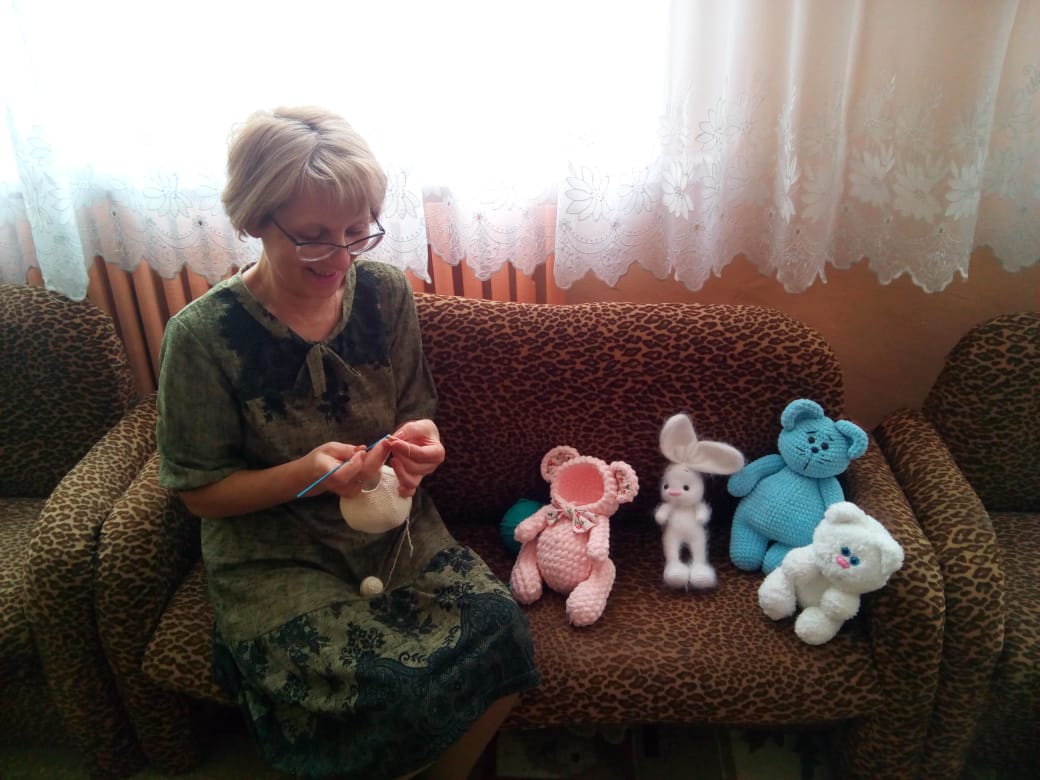 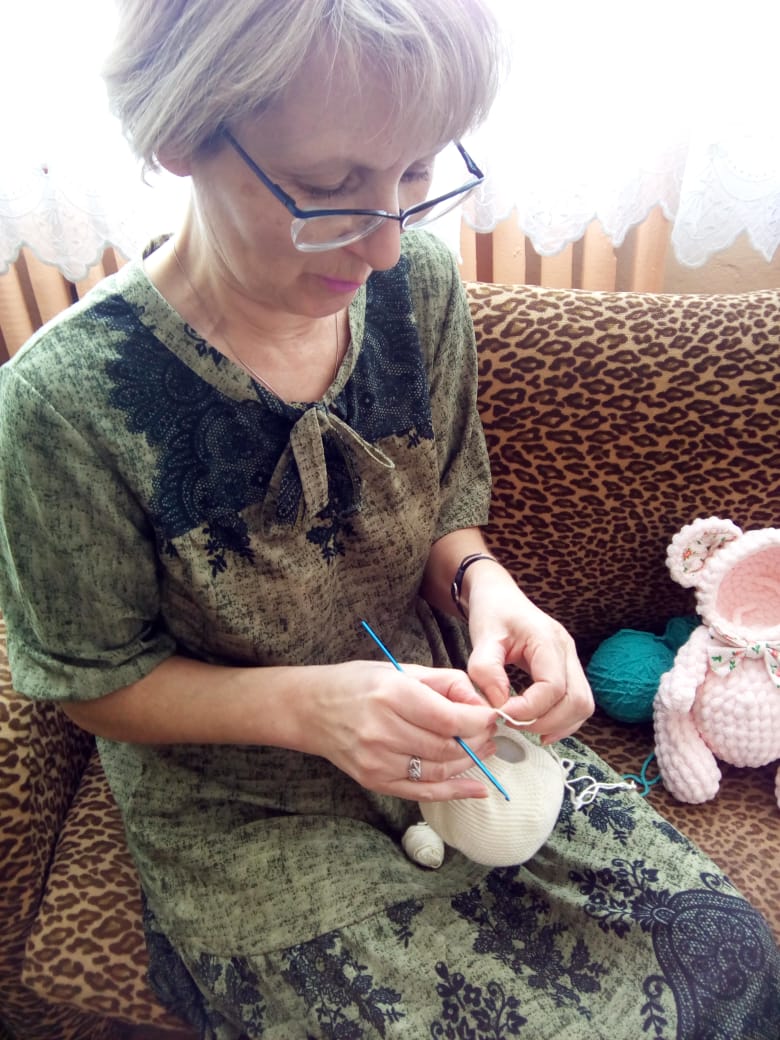 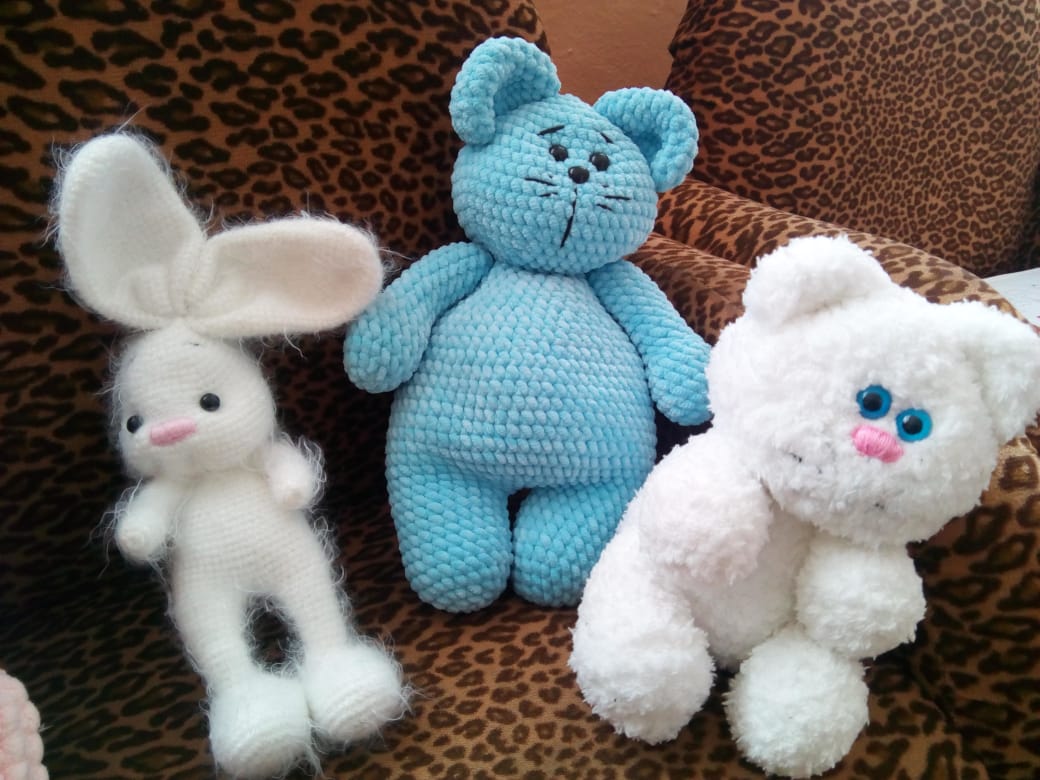 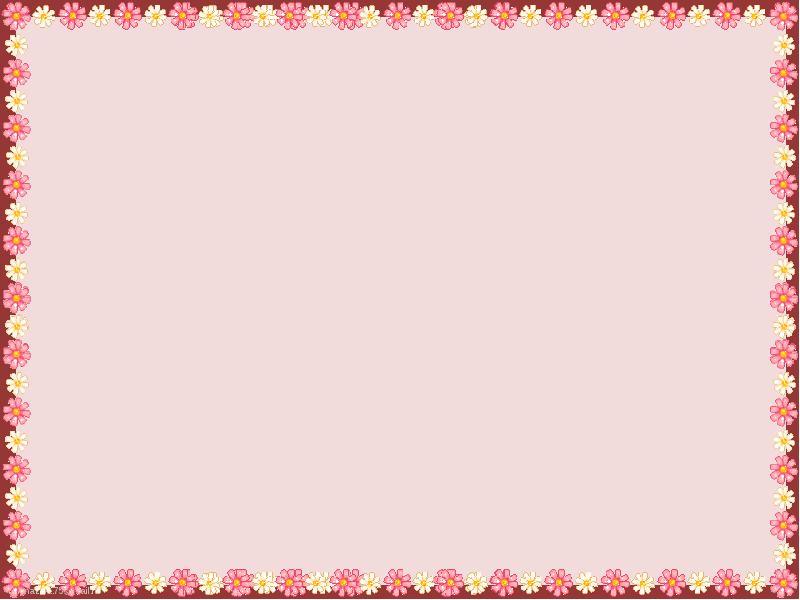 Я воспитатель – я актриса. Своим примером я показываю детям, что в каждом из них живет маленькая звездочка.
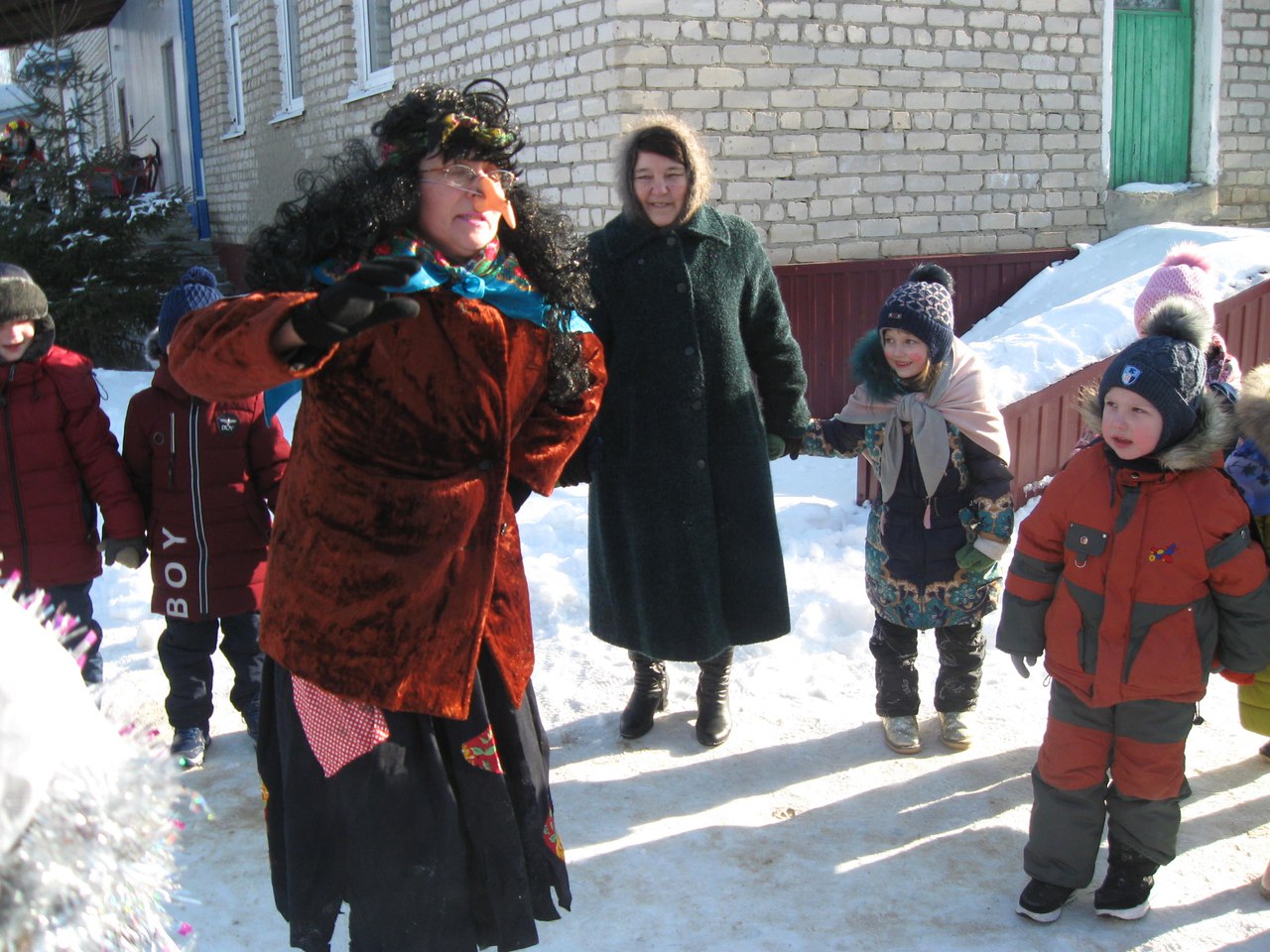 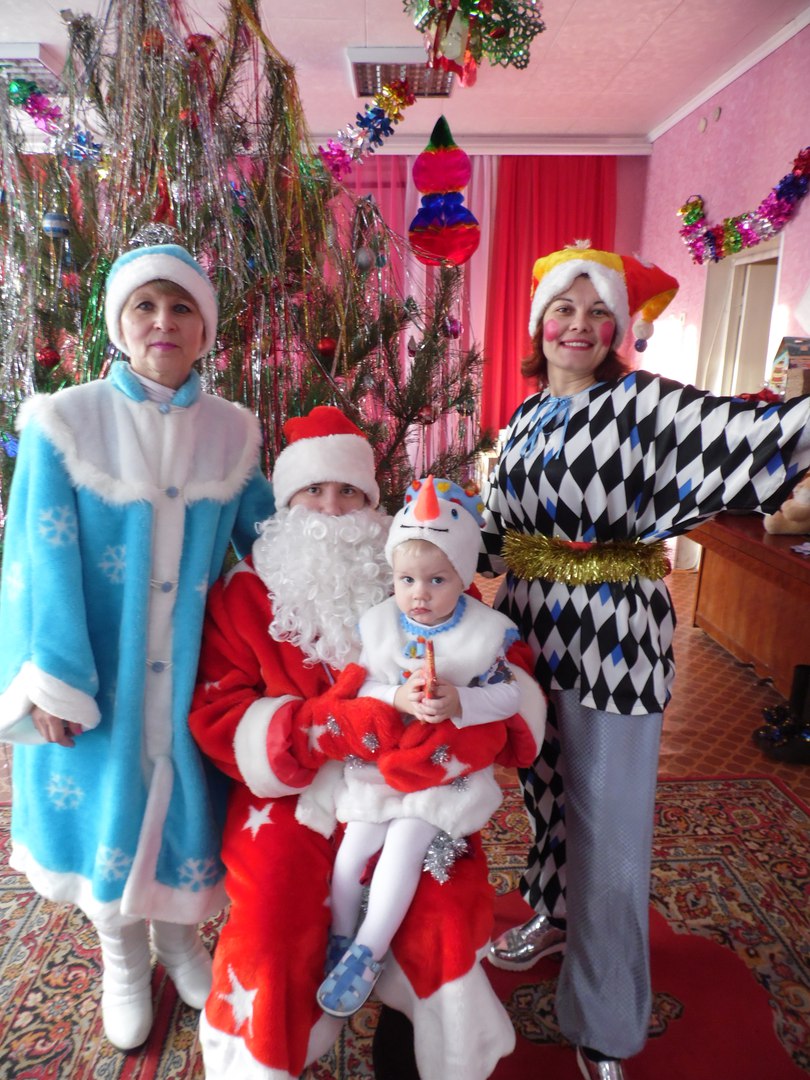 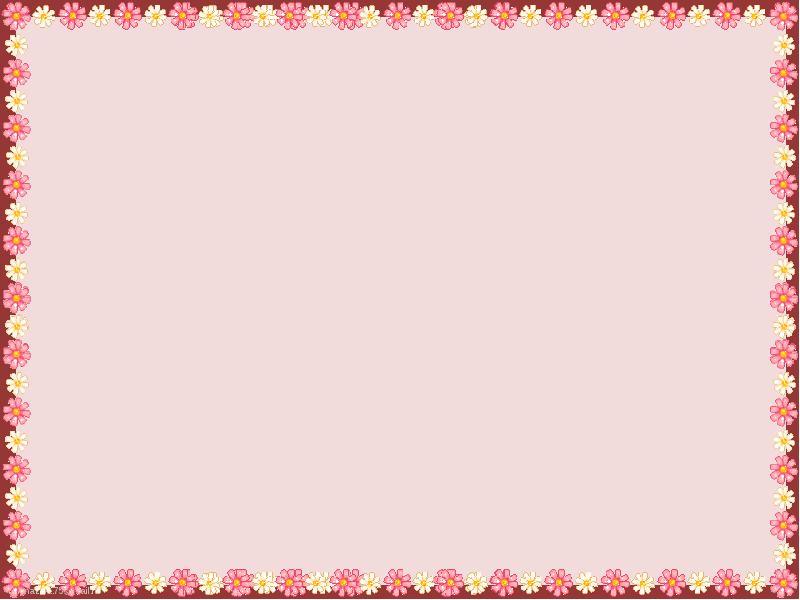 А светят эти звездочки на наших утренниках, на радость родителям.
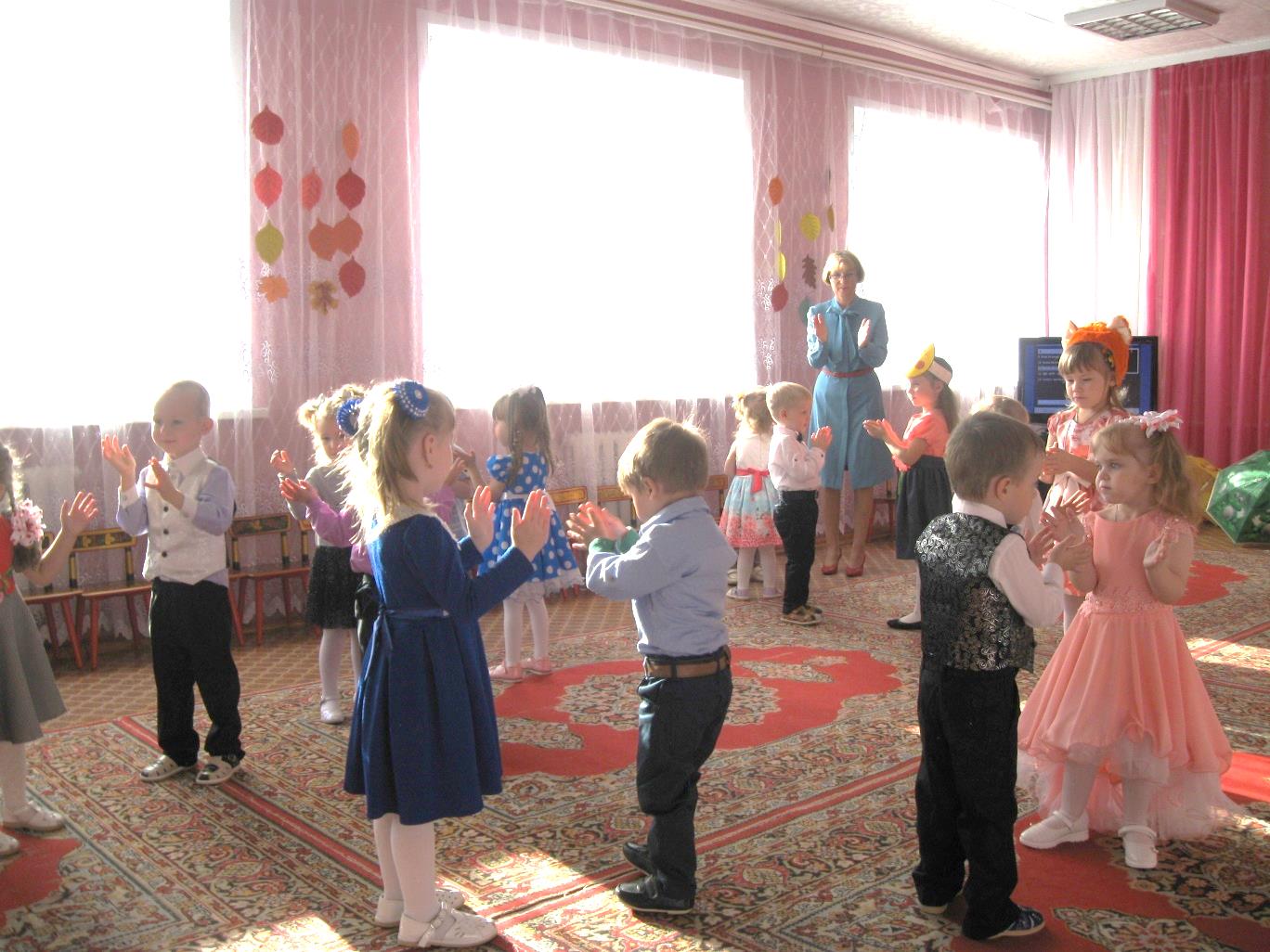 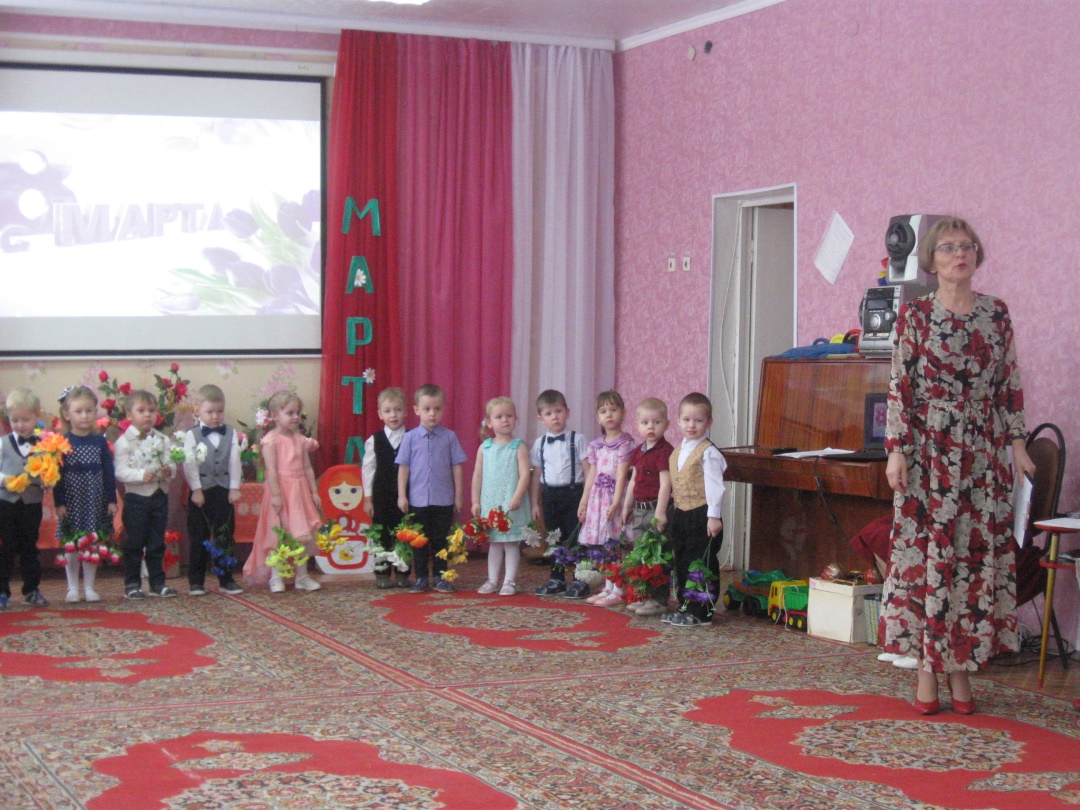 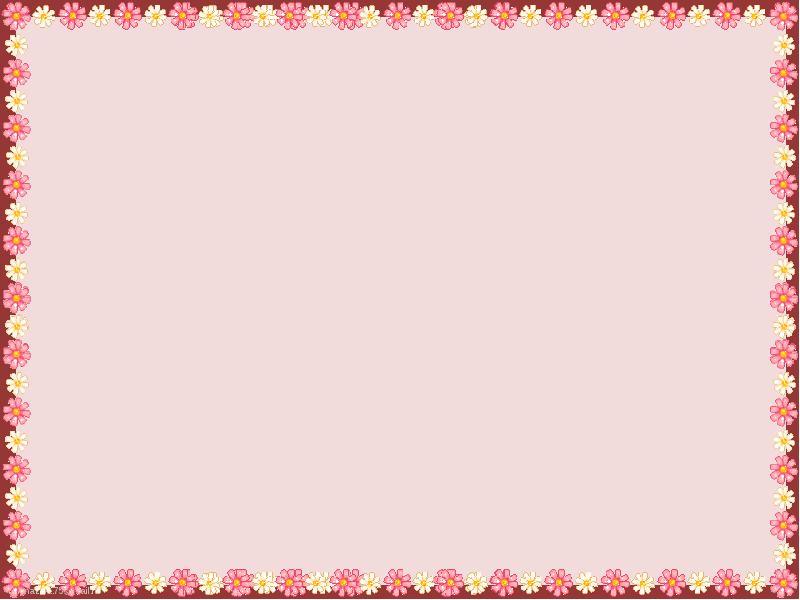 Я нахожусь в постоянной динамики. Участвую в различных педагогических конкурсах.
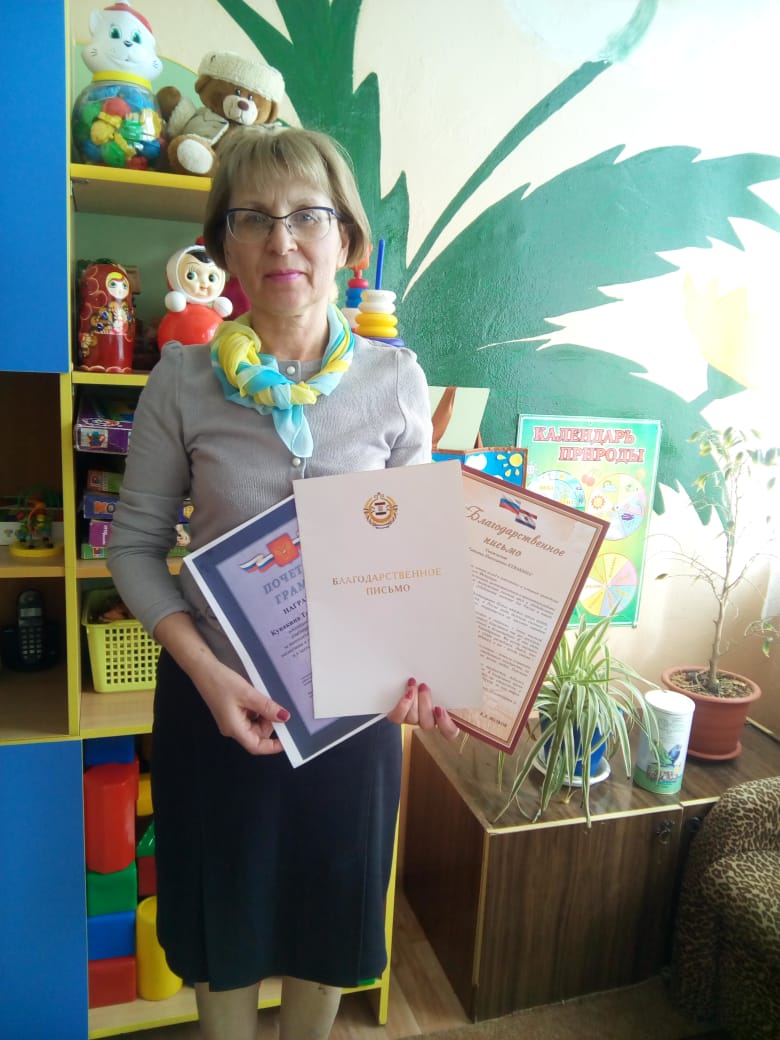 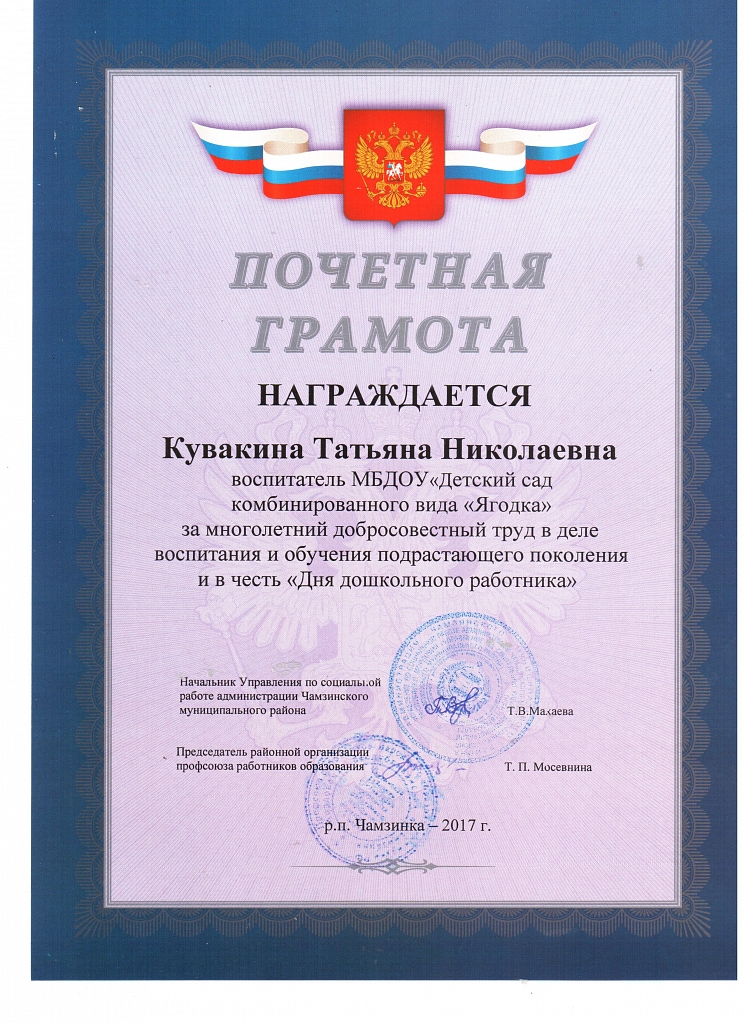 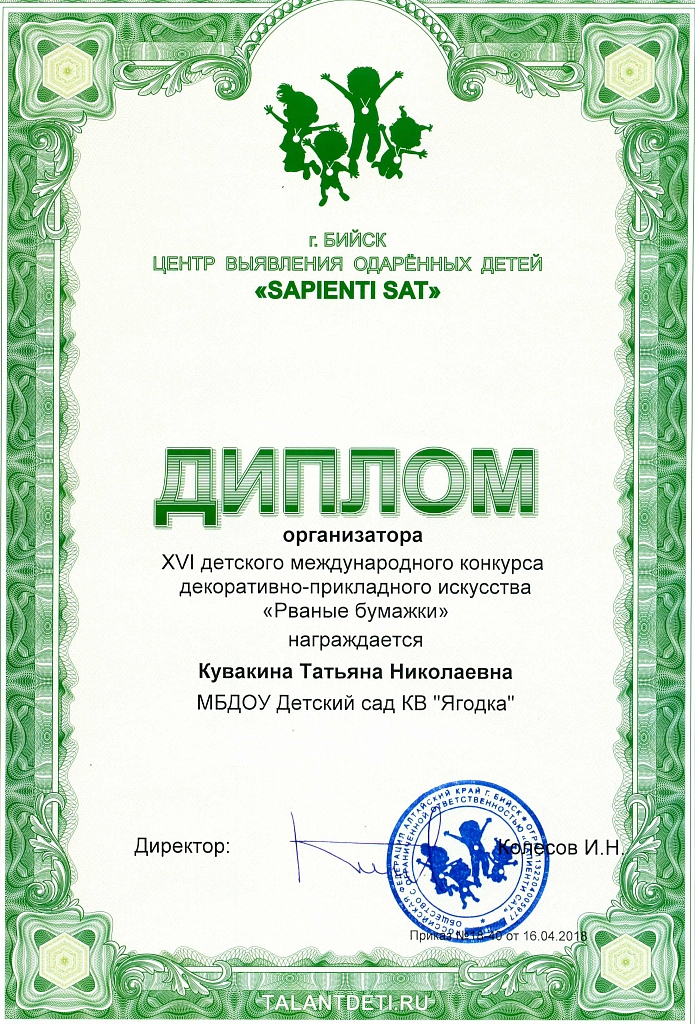 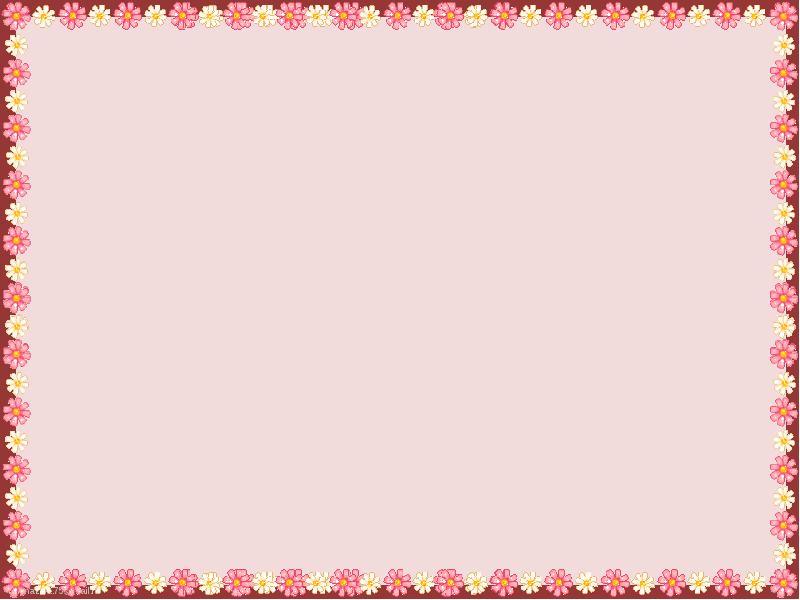 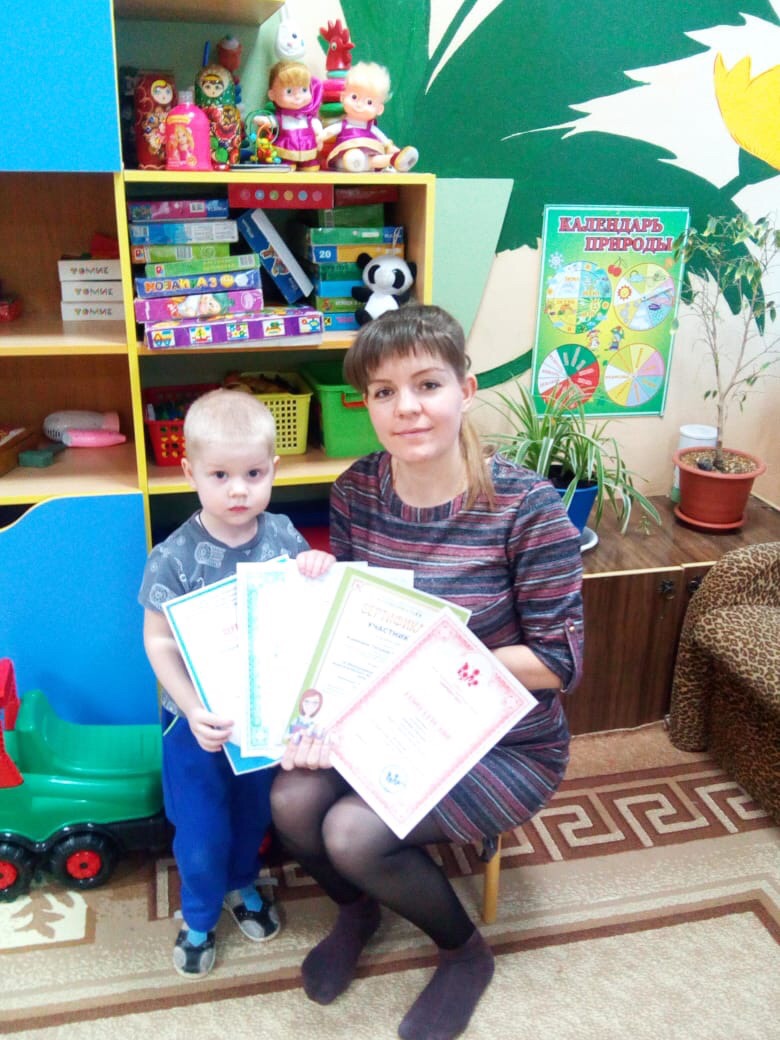 Детки и родители, в моей группе, так же принимают участие не только в муниципальных конкурсах, но и во всероссийских.
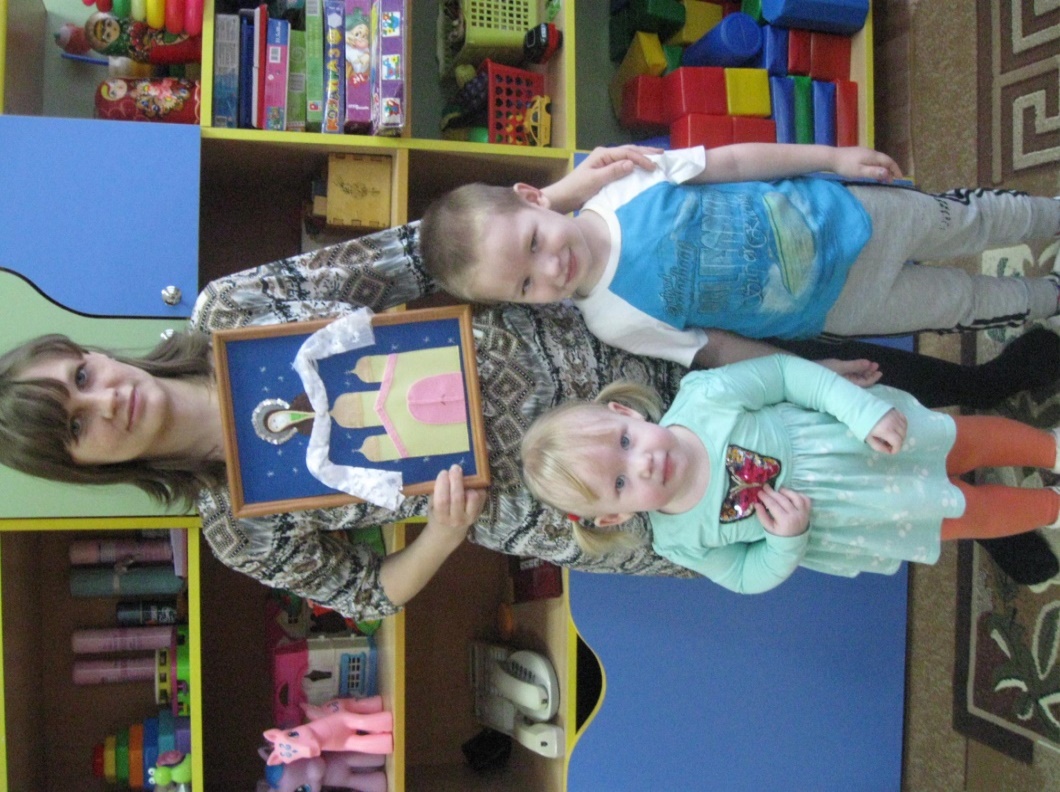 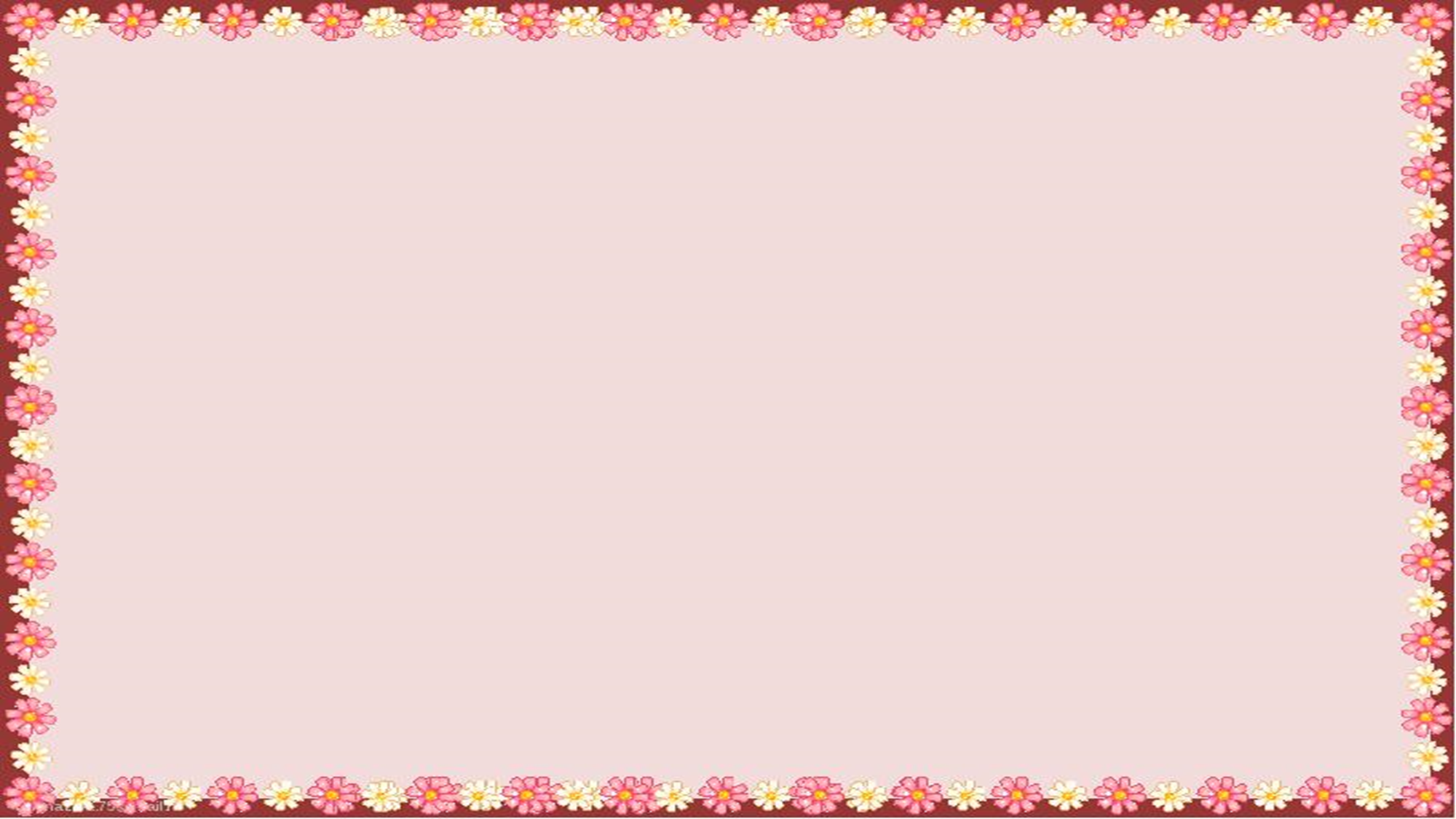 Мы вместе с родителями и их детьми стараемся принимать участие во всех благотворительных акциях. Одни из последних акция «Дети детям», «Бумаге вторую жизнь»
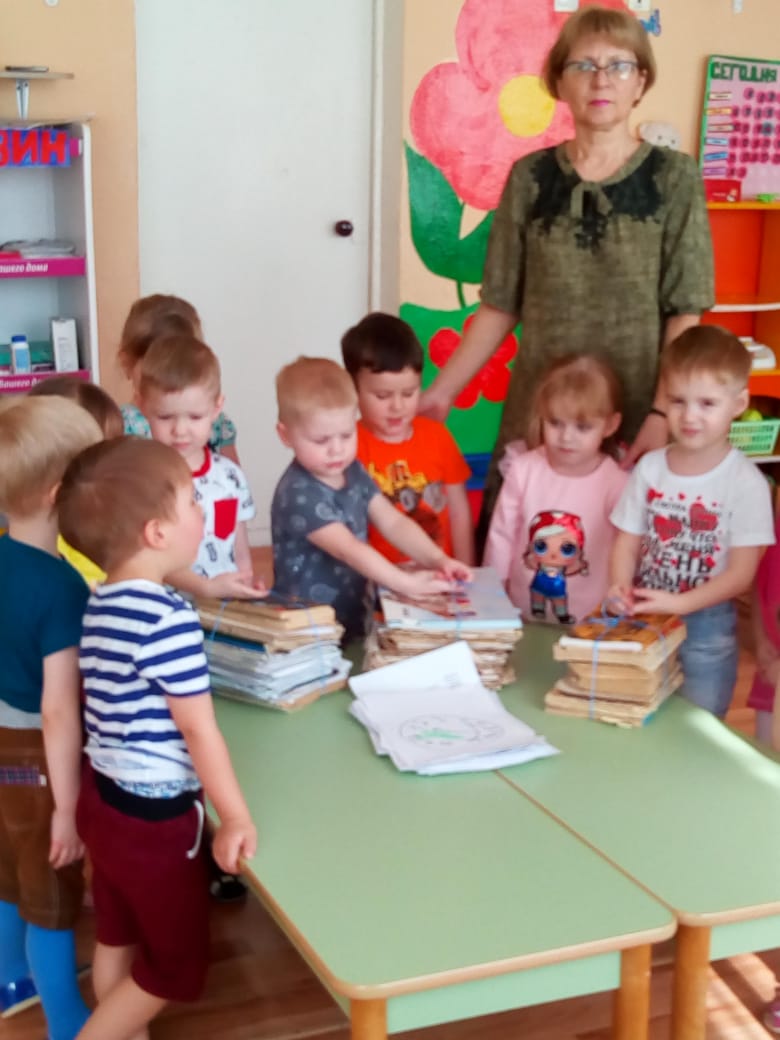 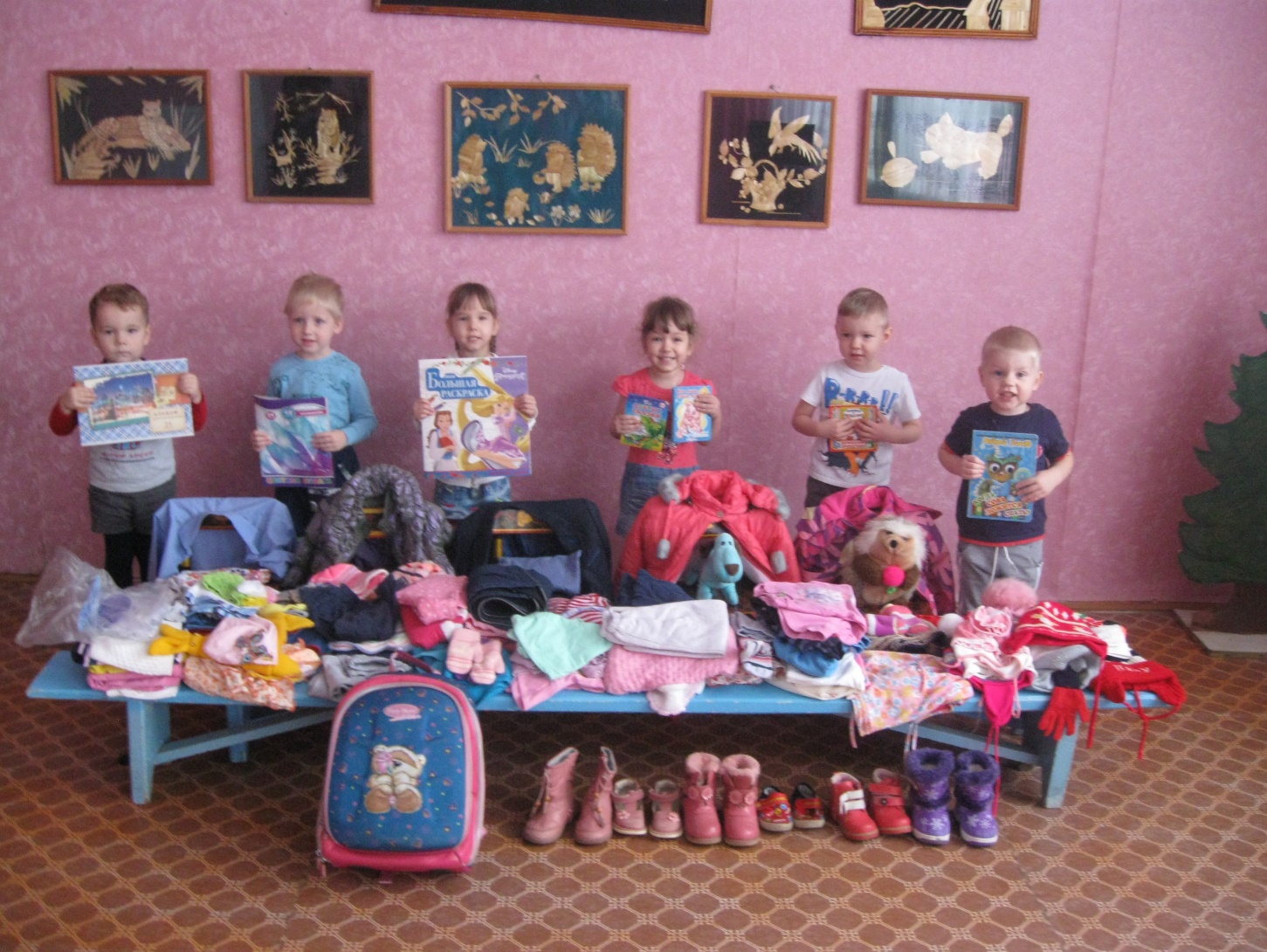 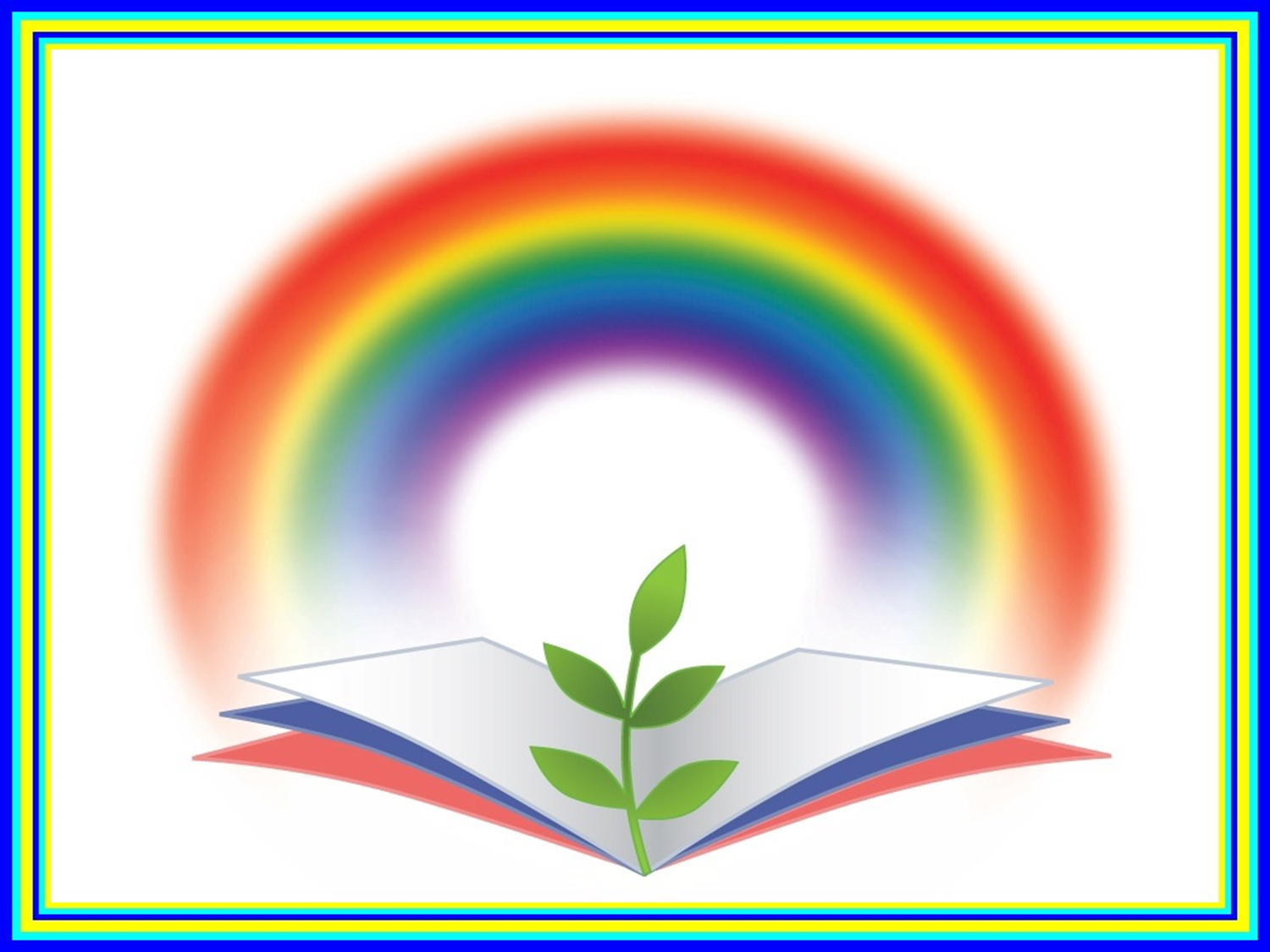 Чтобы приобрести опыт и найти что – то новое, приходится много работать, искать, не боятся ошибаться. А это сложно. Только в словаре слово «победа» стоит после слова «работа», а в жизни все наоборот.А мои профессиональные достижения дают ощущения личного роста, самоуважения, гордость за маленькие успехи моих воспитанников. Каждый отработанный день таит в себе силы роста и поэтому важен для меня. Я – воспитатель и этим горжусь…
гордость за маленькие успехи моих воспитанников. Каждый отработанный день таит в себе силы роста и поэтому важен для меня. Я – современный воспитатель…
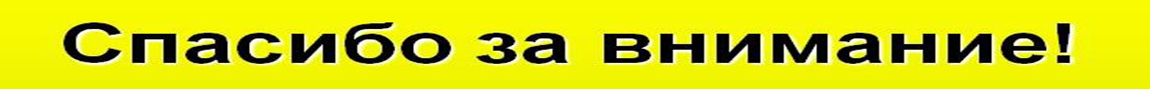